Miracle of Al-Qur’anElementary Course on Islam 2011
Presented by Jamal M. Ashraff  
email jmashraff@hotmail.com
Ungrudging Tributes - Past & Present
“A Miracle of Purity of Style, of Wisdom and of Truth” 
 
Rev. R. Bosworth-Smith “Mohammed & Mohammedanism”
 
“Whenever I hear the Qur’an chanted, it is as though I am listening to Music, underneath the flowing melody, there is sounding all the time the insistent beat of a drum, it is like the beating of my heart”
 
A.J. Arberry in his English translation of the Qur’an 

"Everything made so much sense. This is the beauty of the Qur'an; it asks you to reflect and reason....When I read the Qur'an further, it talked about prayer, kindness and charity. I was not a Muslim yet, but I felt the only answer for me was the Qur'an and God had sent it to me." 
 
Cat Stevens (Yusuf Islam), former British pop star
 
"However often we turn to it [the Qur'an] at first disgusting us each time afresh, it soon attracts, astounds, and in the end enforces our reverence... Its style, in accordance with its contents and aim is stern, grand, terrible - ever and anon truly sublime -- Thus this book will go on exercising through all ages a most potent influence."

T.P. Hughes' DICTIONARY OF ISLAM
What is a Miracle?
Definition of Miracle according to Oxford dictionary: 

an extraordinary & welcome event believed to be the work of God 

an outstanding example or achievement 

	Definition of Miracle according to Webster dictionary:

an extraordinary event manifesting divine intervention in human affairs
Analogy of a Miracle
If one is certified “dead” by medical practitioners but if a man comes along and wakes the dead up now that is a “miracle”. Likewise, if one is death and kept in a mortuary for days and a man comes and wakes him up now that is a greater MIRACLE. 

Greater The IMPOSSIBILITY, Greater the MIRACLE 

At the age of Qur’anic revelation Arabs excelled in POETRY, PHILOLOGY and PROSE, so Muhammad’s main miracle (Qur’an) challenged them by its eloquence. 

So that just as it offered convincing proof to people of the past, it may do the same to people of today & for the people of the future.
 
The miraculous features of the Qur’an are not confined to its linguistic inimitability. One of the miraculous features of the Qur’an lies in the ever-expending nature of the meanings contained in its verses & their inexhaustible capacity to accommodate even the most recent scientific discoveries.
Historical Miracle
Pharaoh said: "O Haman! Build me a lofty palace, that I may attain the ways and means-
  "The ways and means of (reaching) the heavens, and that I may mount up to the god of Moses: But as far as I am concerned, I think (Moses) is a liar!" Thus was made alluring, in Pharaoh's eyes, the evil of his deeds, and he was hindered from the Path; and the plot of Pharaoh led to nothing but perdition (for him).          
 Noble Qur’an Ch. 40 V.36-37
Criticisms by Western Scholars
Mahumet has mixed up sacred stories. He took Haman as the adviser of Pharaoh whereas in reality he was an adviser of Ahaseures, King of Persia. He also thought that the Pharaoh ordered construction for him of a lofty tower from the story of the Tower of Babel. It is certain that in the Sacred Scriptures there is no such story of the Pharaoh. Be that as it may, he [Mahumet] has related a most incredible story.

	George Sale in his translation of the Qur'an said:

This name is given to Pharaoh's Chief Minister, from which it is generally inferred that Muhammad has here made Haman, the favourite of Ahasueres, King of Persia, and who indisputably lived many ages after Moses, to be that Prophet's contemporary. But how-probable-so-ever this mistake may seem to us, it will be hard, if not impossible to convince a Muhammadan of it.
Criticisms by Western Scholars
In what has been hailed as a "classic" article by Theodor Nöldeke that was published in Encyclopædia Britannica in 1891 CE and reprinted several times since, the author says:
	
The most ignorant Jew could never have mistaken Haman (the minister of Ahasuerus) for the minister of the Pharaoh...

Haman is mentioned six times in the Qur'an: Chapter 28, verses 6, 8 and 38; Chapter 29, verse 39; and Chapter  40, verses 24 and 36. The above verses portray Haman as someone close to Pharaoh, who was also in charge of building projects; otherwise the Pharaoh would have directed someone else. So, who is Haman?
Solving the puzzle
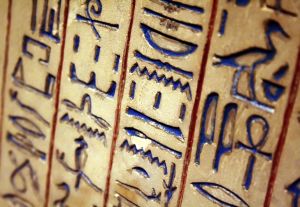 Valley of ants
National Geographic reports that: 

The brain contains half a million nerve cells; eyes are compound; antennae act as nose and fingertips. Projections below the mouth sense taste; hairs respond to touch

Ants use a variety of methods to communicate; they use these organs at all times, from finding prey to following one another, and from building their nests to waging war.

Ants sometimes exhibit more flawless communication in areas that human beings often cannot resolve through speech. 

These semiochemicals, known as pheromones, are chemical compounds that are perceived by smell and secreted by internal glands.
EXISTENCE OF MICROSCOPIC LIFE
Year 1590 1st Microscope was founded. Magnified under 10,000 times
Glory to God, Who created in pairs all things that the earth produces, as well as their own (human) kind and (other) things of which they have no knowledge.
	Noble Qur’an Ch. 36 V.36

The above verses indicate the existence of life forms unknown to people at the time of the revelation of the Qur'an. Indeed, with the discovery of the microscope, new living things too small to be seen with the naked eye have also been discovered by man
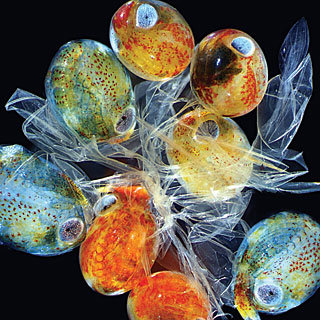 The study of microorganisms is called microbiology, a subject that began with Anton van Leeuwenhoek's discovery of microorganisms in 1675, using a microscope of his own design.
Qur’an & modern science
Soon will We show them our Signs in the (furthest) regions (of the earth), and in their own souls, until it becomes manifest to them that this is the Truth. Is it not enough that thy Lord doth witness all things?
	Noble Qur’an Ch.41 V.43

Do they not consider the Qur'an (with care)? Had it been from other Than God, they would surely have found therein Much discrepancy.
	Noble Qur’an Ch. 4 V.82
Qur’an & modern science
Any scripture claiming to be from God must stand the test of time. Now, let us examine the information accuracy furnished by the Qur’an a millennium & half ago.
Solar system
Earth rotates at 1,670 kmph. If we consider that the fastest-moving bullet today possesses an average speed of 1,800 kmph, we can see how fast the Earth is moving
The speed of the Earth as it orbits the Sun is some 60 times faster than a bullet: 108,000 kmph. If we were able to construct a vehicle capable of moving at that speed, it would be able to circumnavigate the Earth in 22 minutes
The larger the systems in the universe, the greater their speed. The Solar System's speed of orbit around the centre of the galaxy is 720,000 kmph
The Milky Way, with its 200 billion or so stars, moves through space at 950,000 kmph
That is because everything in the universe functions according to the flawless equilibrium set out by God. It is for this reason that, as stated in the verse, there is no “inconsistency " in the system
Conflict or Conciliation
(And) who created seven heavens in layers. You do not see in the creation of the Most Merciful any inconsistency. So return [your] vision [to the sky]; do you see any breaks?
	Then return [your] vision twice again. [Your] vision will return to you humbled while it is fatigued.
 	
	Noble Qur’an Ch.67
Fingerprints
Does man think that We cannot assemble his bones?
	Nay, We are able to put together in perfect order the very tips of his fingers.
Noble Qur’an Ch.75 V.3-4
Finger printings were first discovered in the late 19thcentury Before then, people regarded fingerprints as ordinary curves without any specific importance or meaning
Conclusion
''The above observation makes the hypothesis advanced by those who see Muhammad as the author of the Quran untenable. How could a man, from being illiterate, become the most important “author”, in terms of literary merits, in the whole of Arabic literature? How could he then pronounce truths of a scientific nature that no other human being could possibly have developed at that time, and all this without once making the slightest error in his pronouncement on the subject? 
	Maurice Bucaille,
	The Bible, the Quran and Science, 1978, p. 125.
 
''A totally objective examination of it (the Quran) in the light of modern knowledge, leads us to recognize the agreement between the two, as has been already noted on repeated occasions. It makes us deem it quite unthinkable for a man of Muhammad's time to have been the author of such statements, on account of the state of knowledge in his day. Such considerations are part of what gives the Quranic Revelation its unique place, and forces the impartial scientist to admit his inability to provide an explanation which calls solely upon materialistic reasoning. ”
Maurice Bucaille,
The Quran and Modern Science, 1981. p. 18.
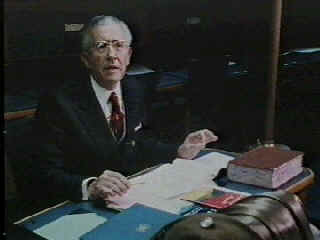 Conclusion
“Science without Religion is lame and Religion without Science is blind”.
 	Albert Einstein – A Physicist & a Noble Price Winner
Conclusion
Praise be to God, Who created the heavens and the earth, and made the darkness and the light. Yet those who reject Faith hold (others) as equal, with their Guardian-Lord.

	Noble Qur’an Ch. 6 V.1
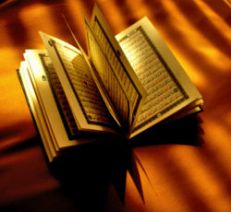